Figure 2 Schematic of AzTEC mounted in the JCMT receiver cabin with the associated coupling optics. All filters and ...
Mon Not R Astron Soc, Volume 386, Issue 2, 11 May 2008, Pages 807–818, https://doi.org/10.1111/j.1365-2966.2008.12980.x
The content of this slide may be subject to copyright: please see the slide notes for details.
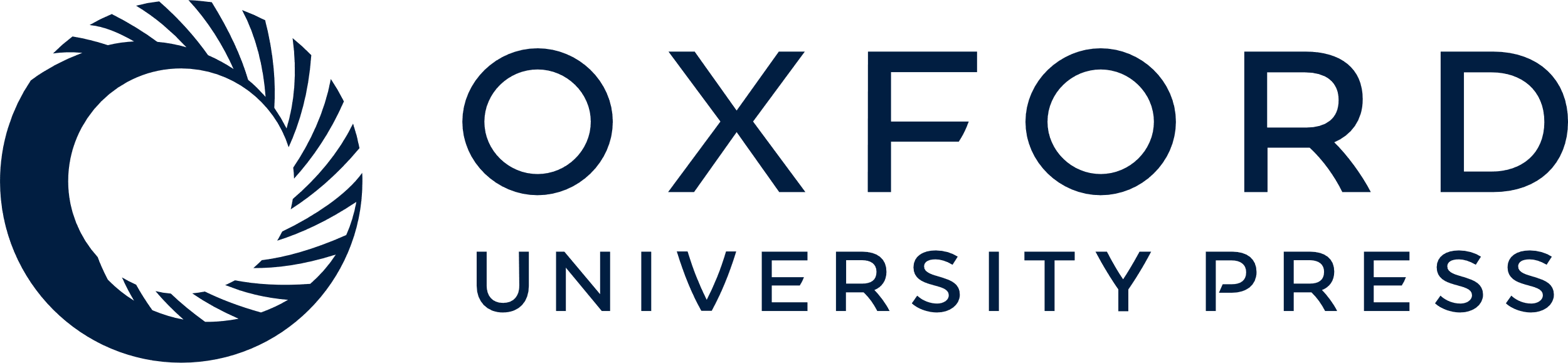 [Speaker Notes: Figure 2 Schematic of AzTEC mounted in the JCMT receiver cabin with the associated coupling optics. All filters and mechanical supports have been omitted for clarity. Zemax-produced rays are shown for the central and outermost detectors in the plane of the drawing to illustrate the optical path of the various beams. The Cassegrain focus of the JCMT is located at the convergence of the beams just below the folding flat.


Unless provided in the caption above, the following copyright applies to the content of this slide: © 2008 The Authors. Journal compilation © 2008 RAS]